Муниципальное общеобразовательное учреждение«Средняя общеобразовательная школа № 9», г. Печора
Наши мероприятия
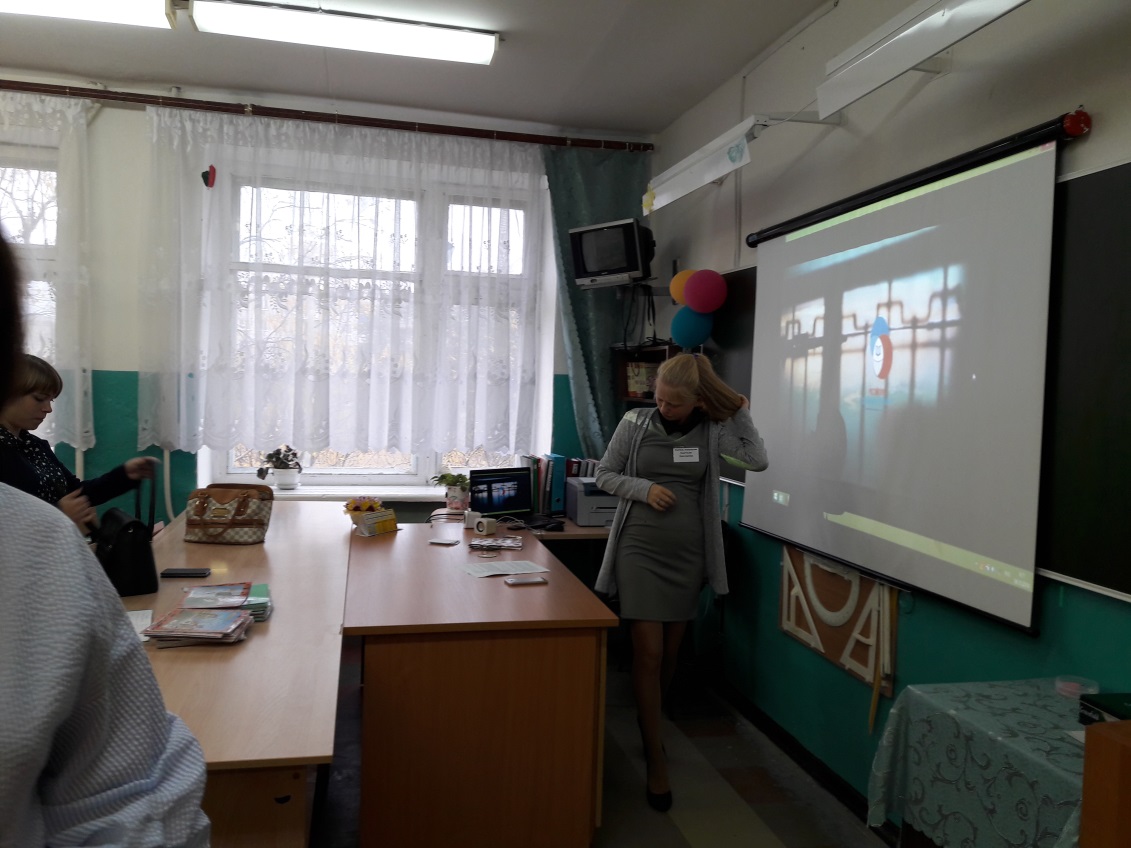 День самоуправления, 10 чел.
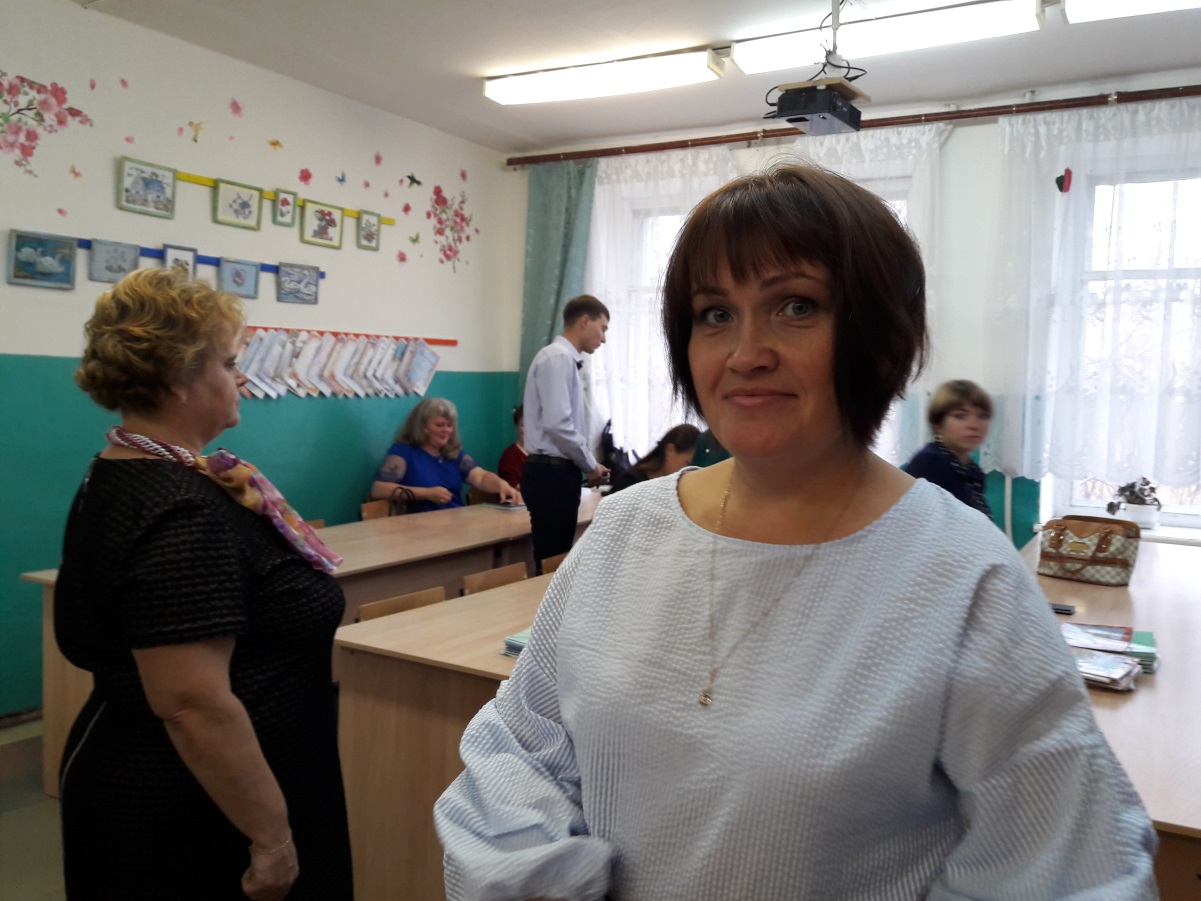 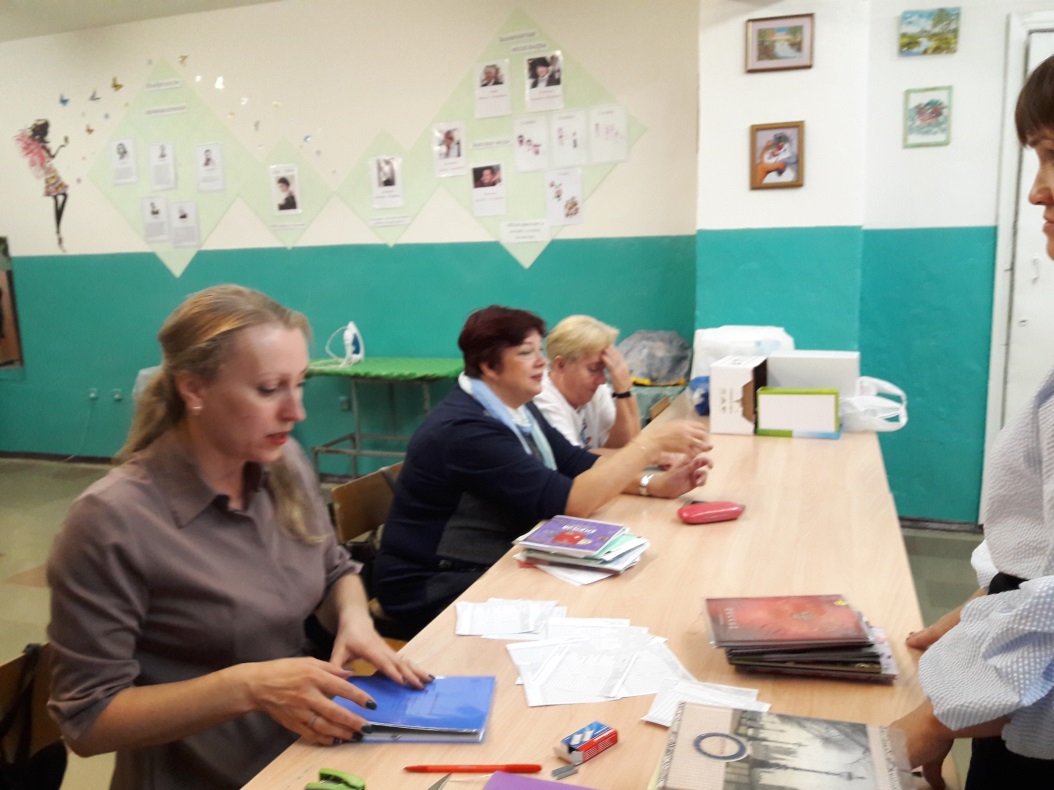 День учителя-9 чел.
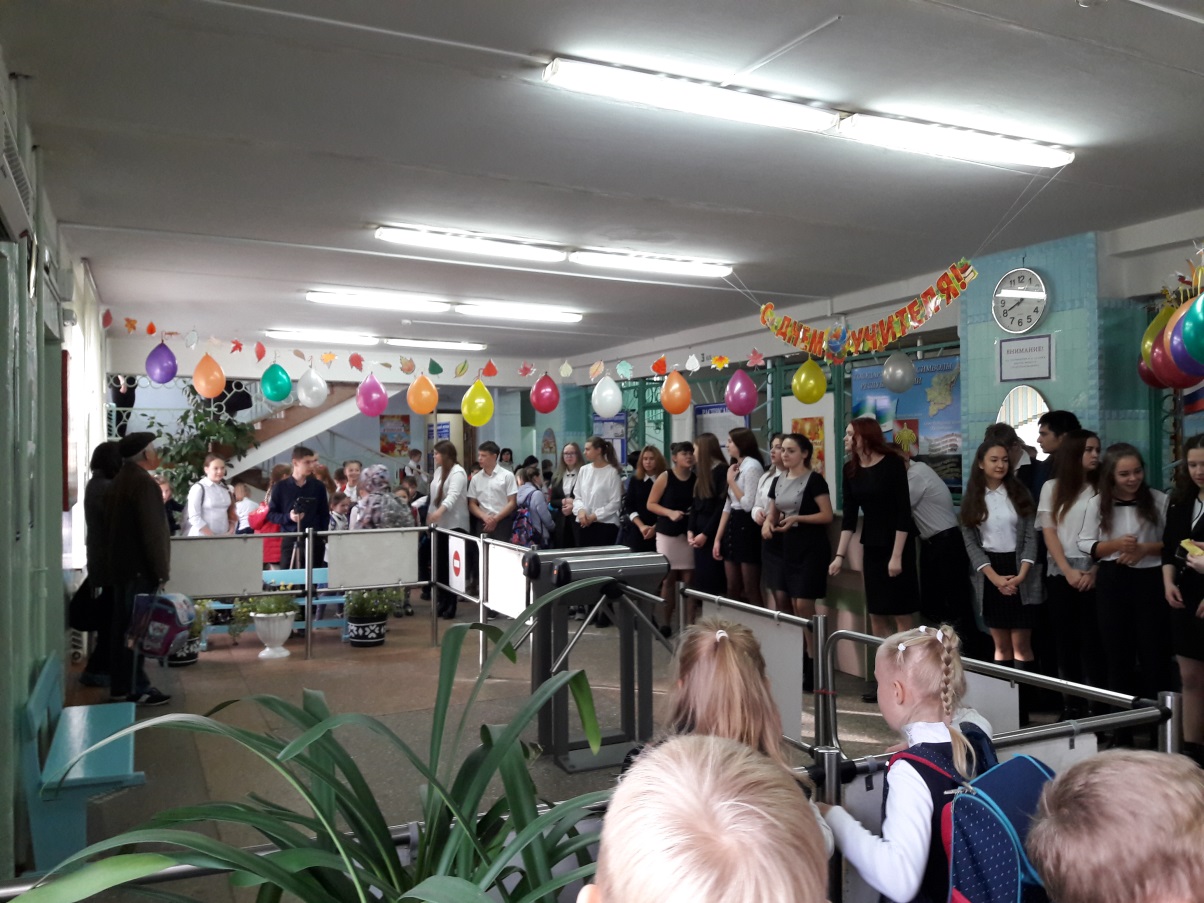 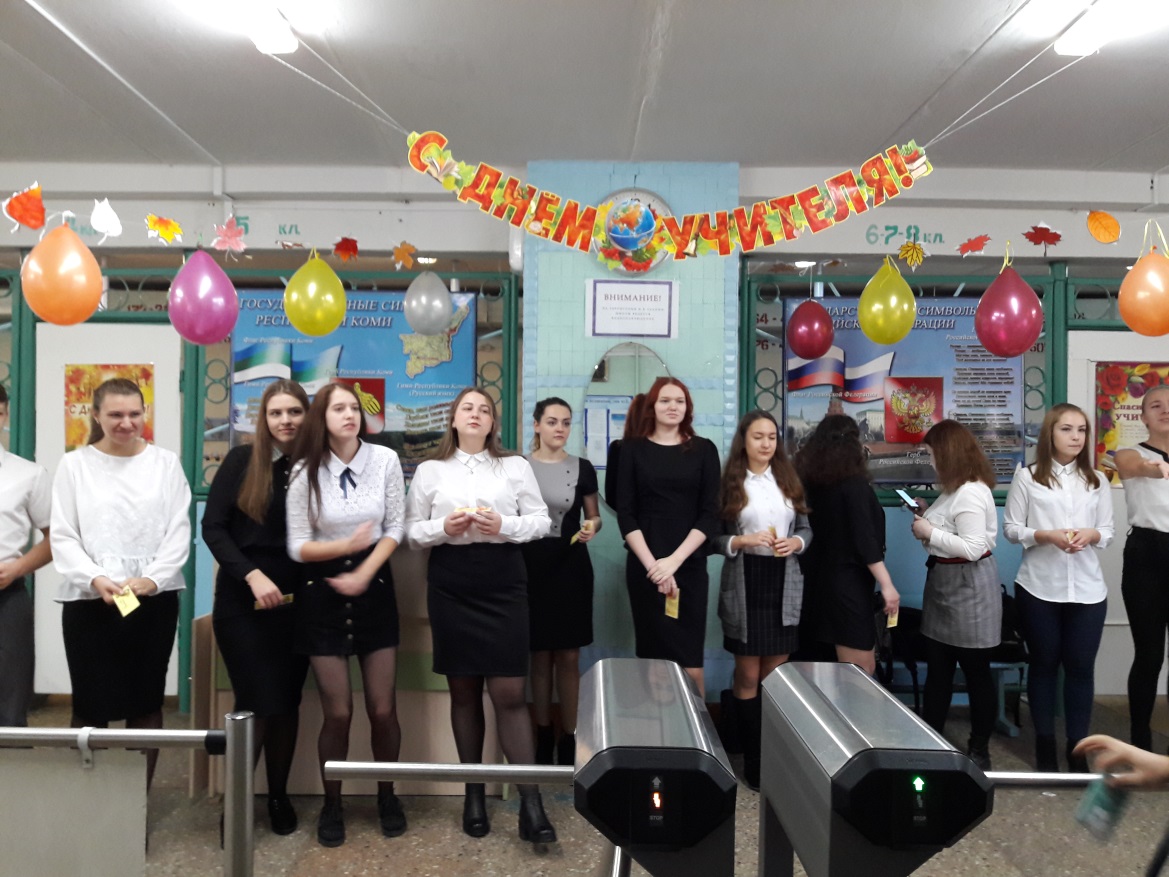 День рождения школы, 8 чел
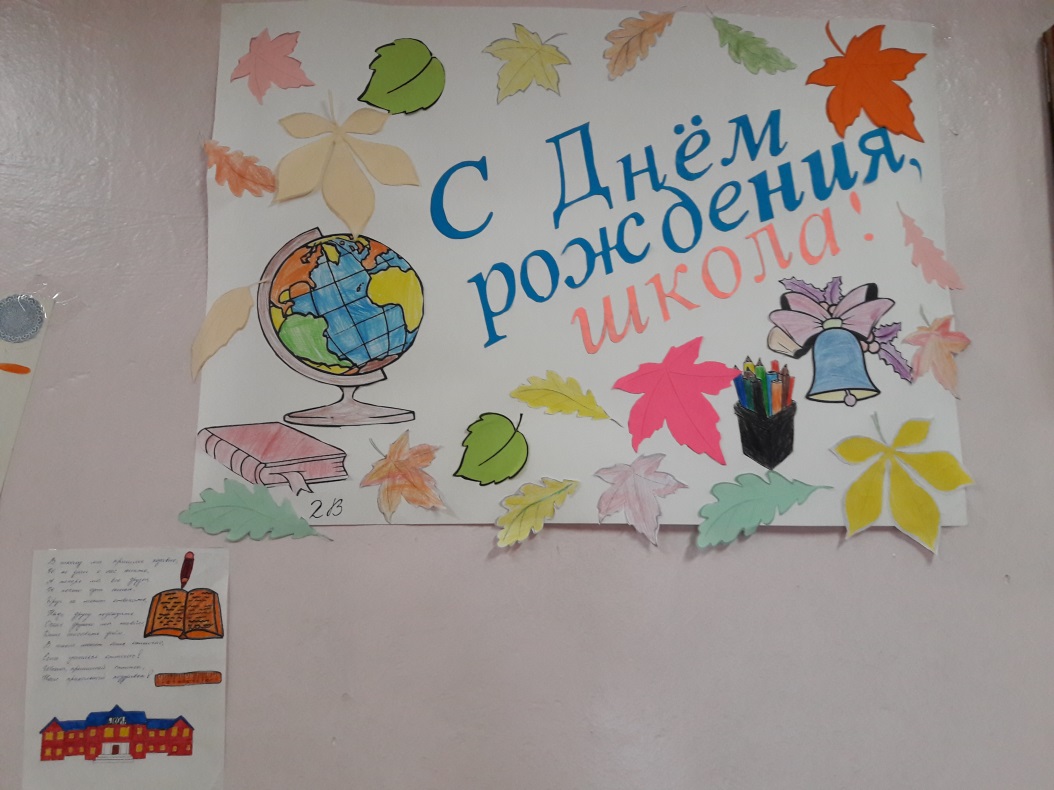 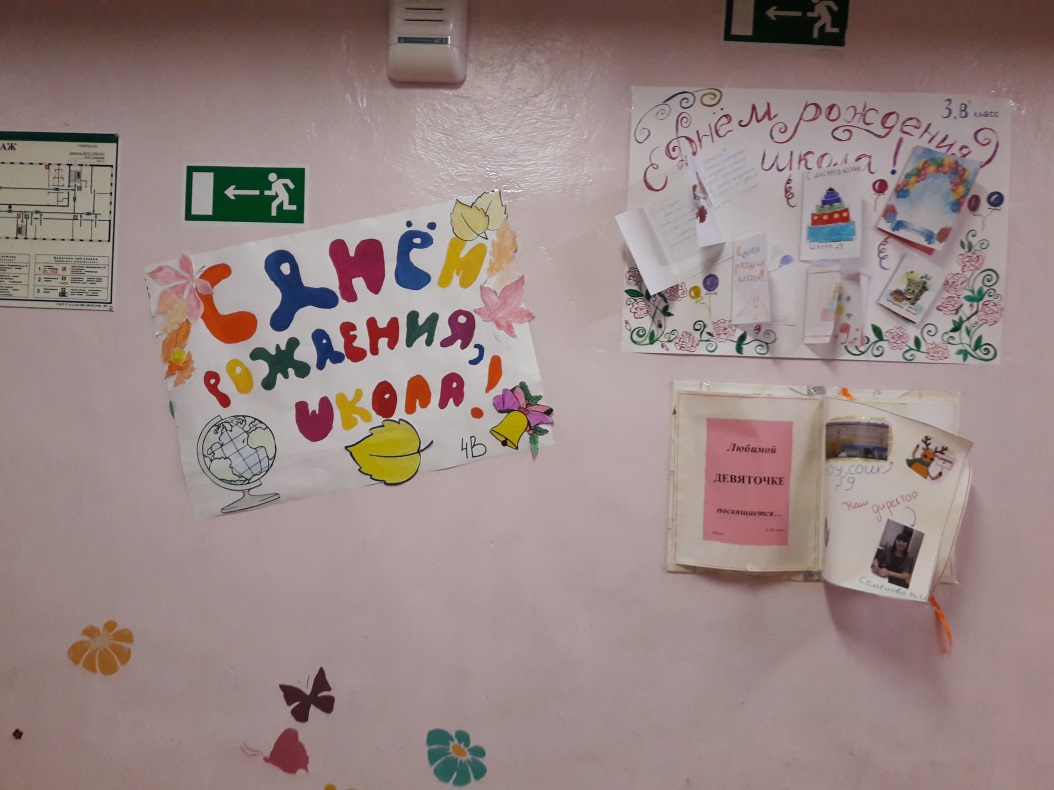 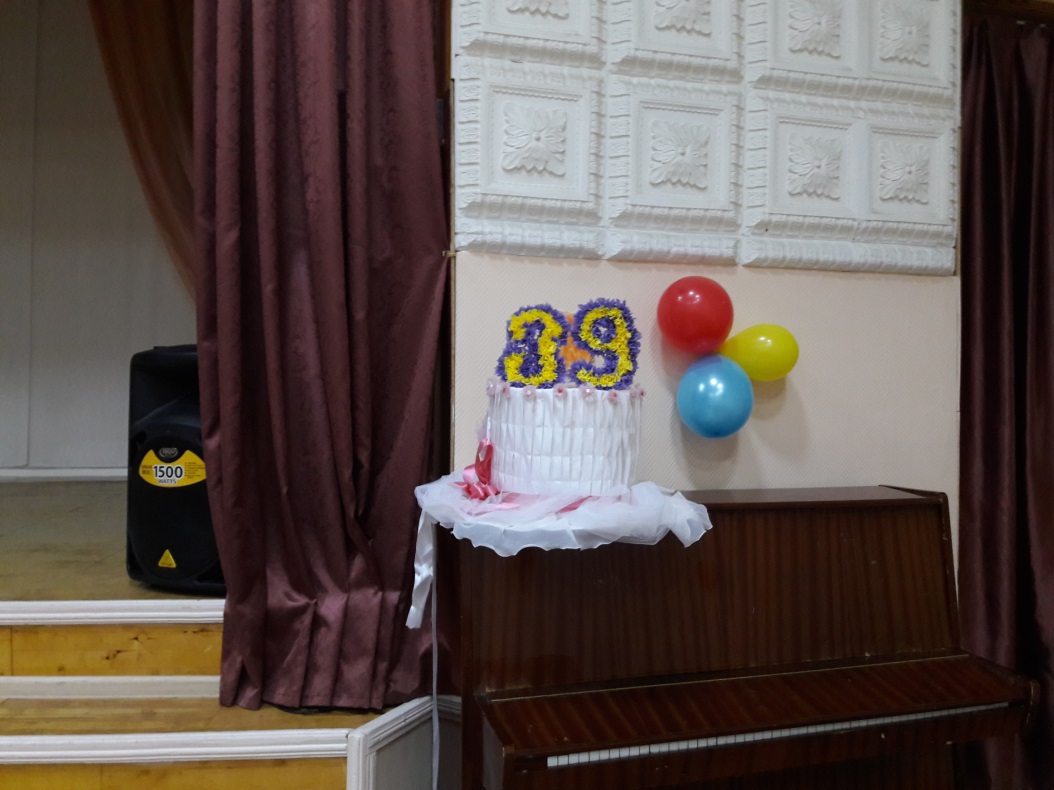 Квест «Бегущий волонтер», 6 чел.
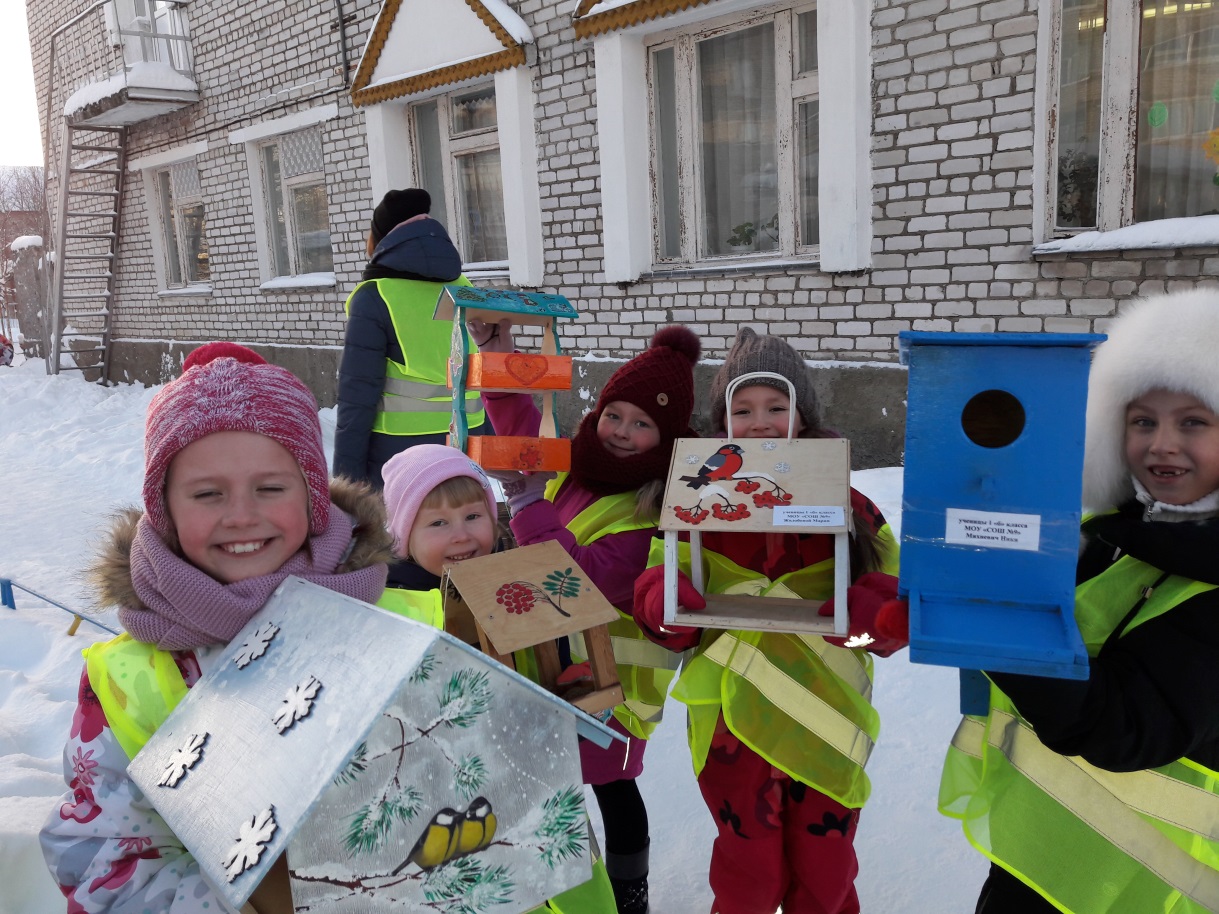 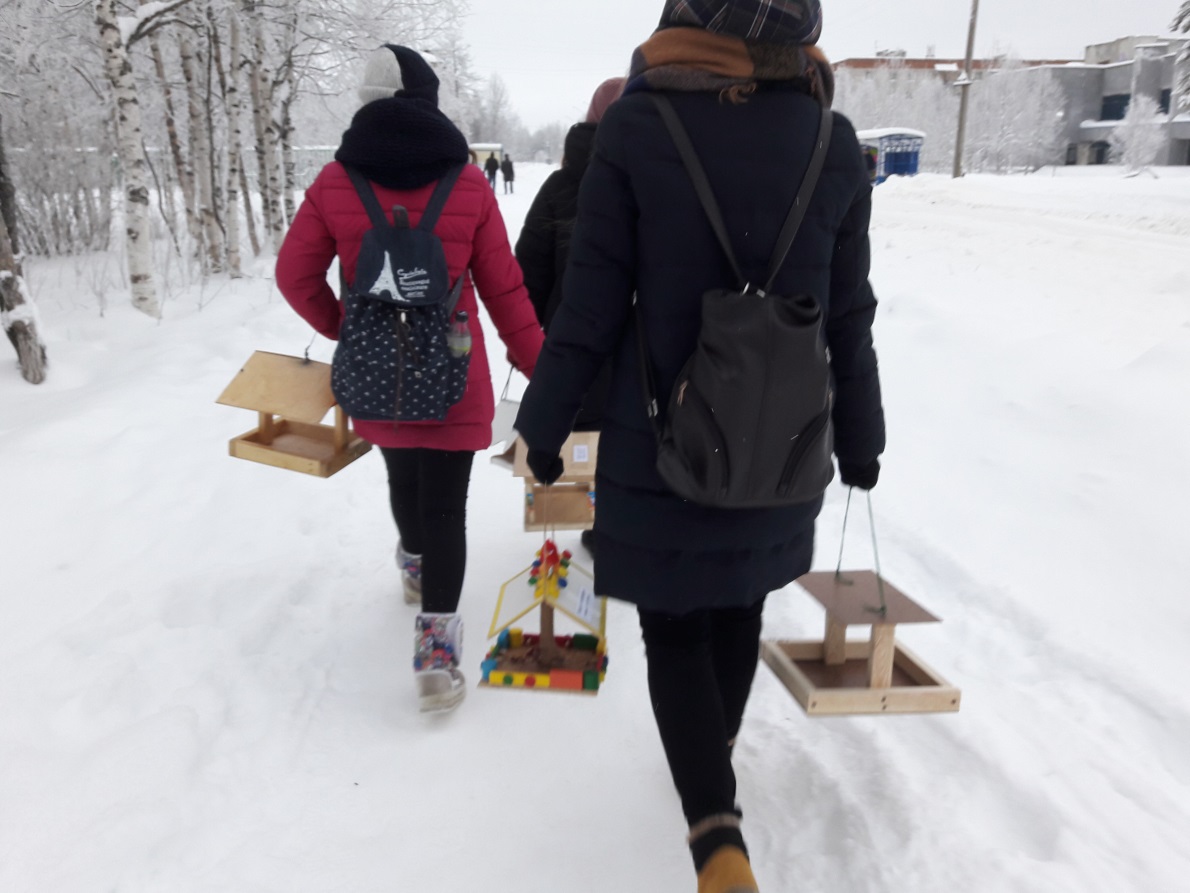 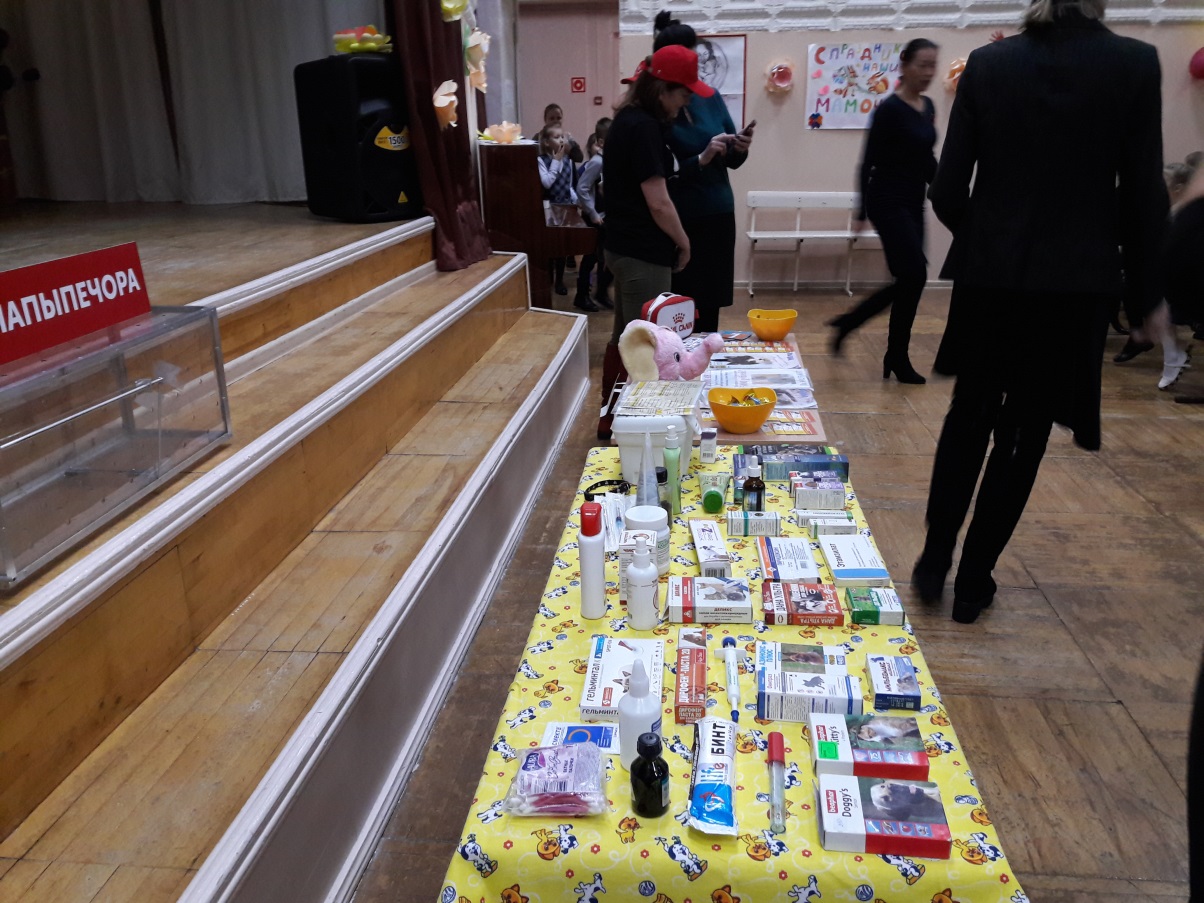 День кошек, 6 чел.
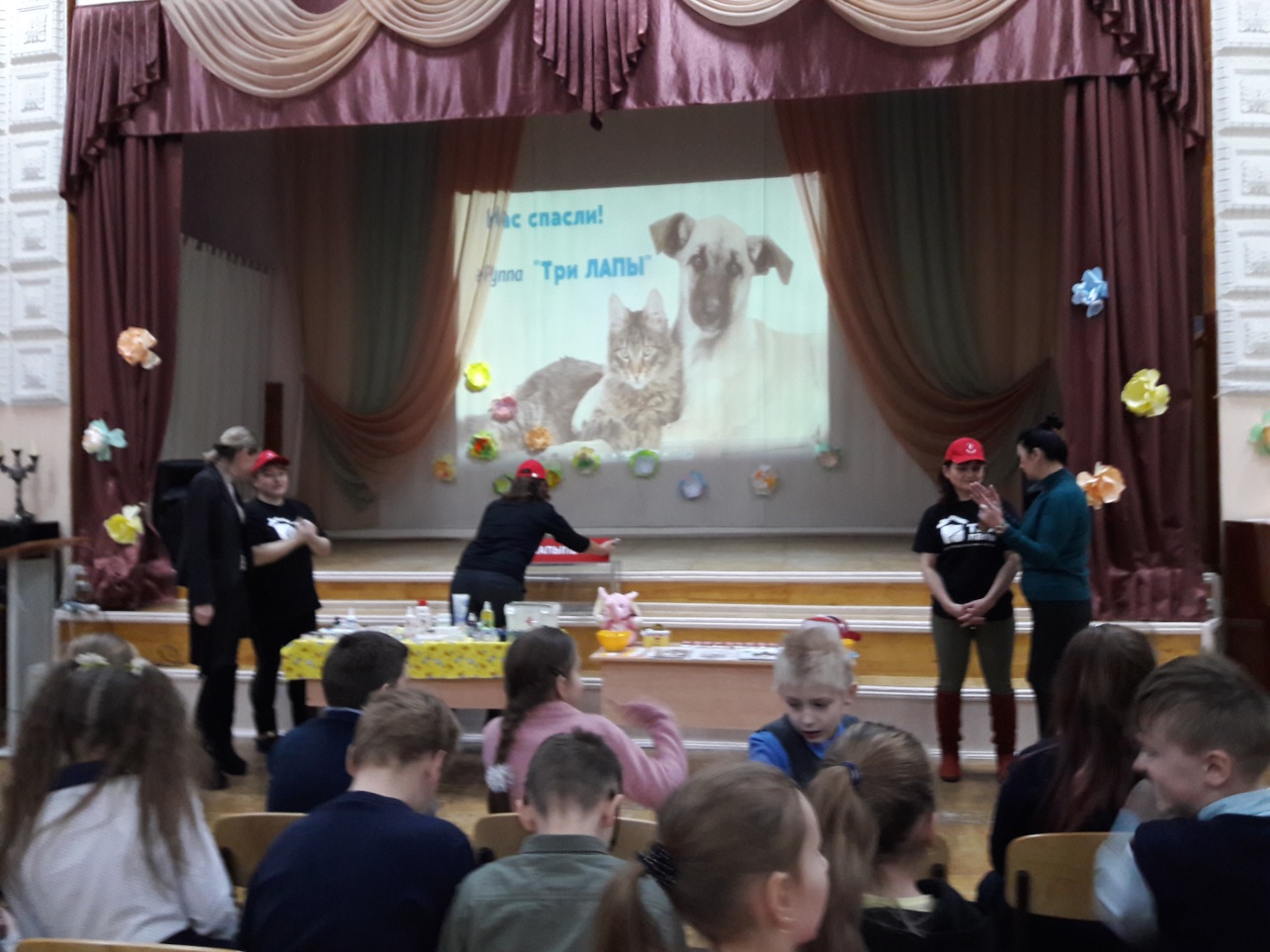 Масленица. Встреча. 7 чел.
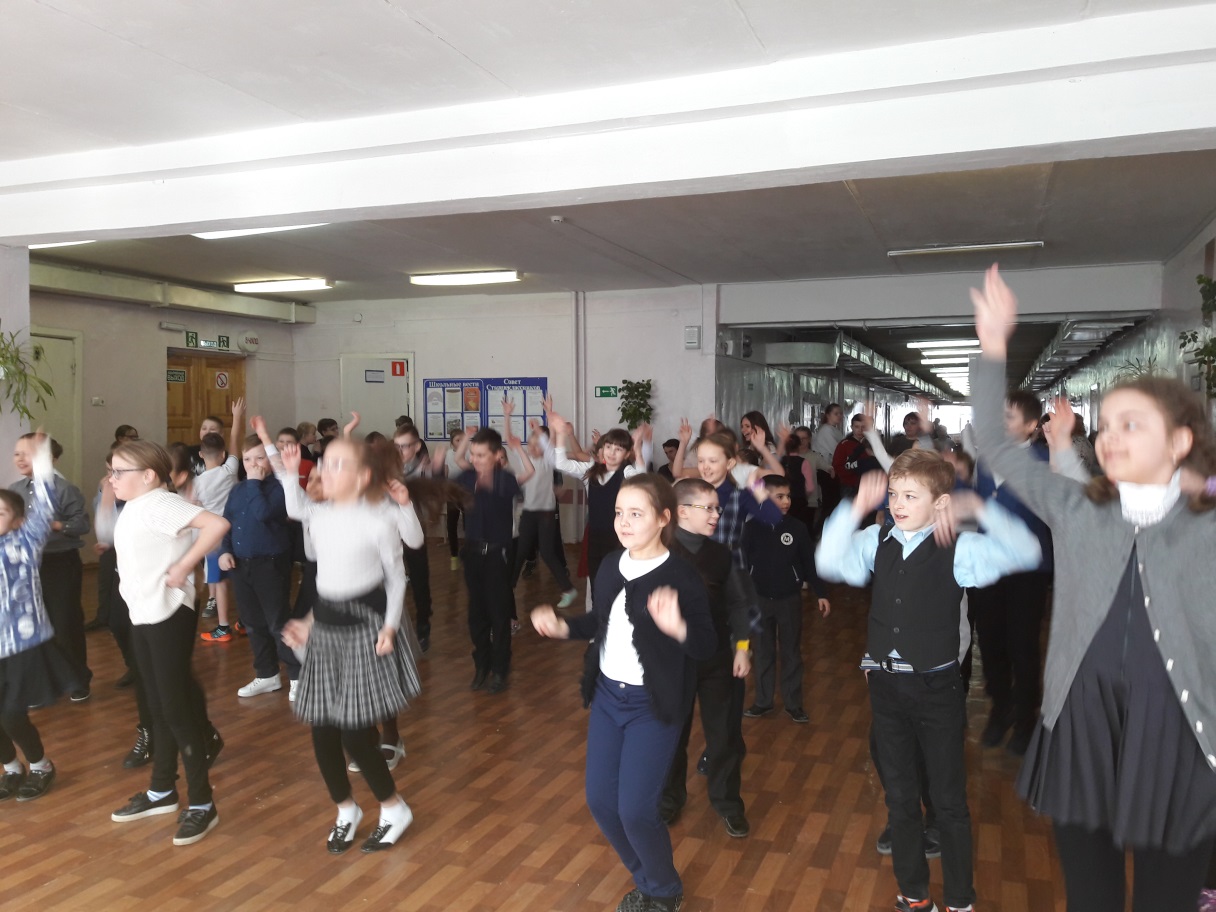 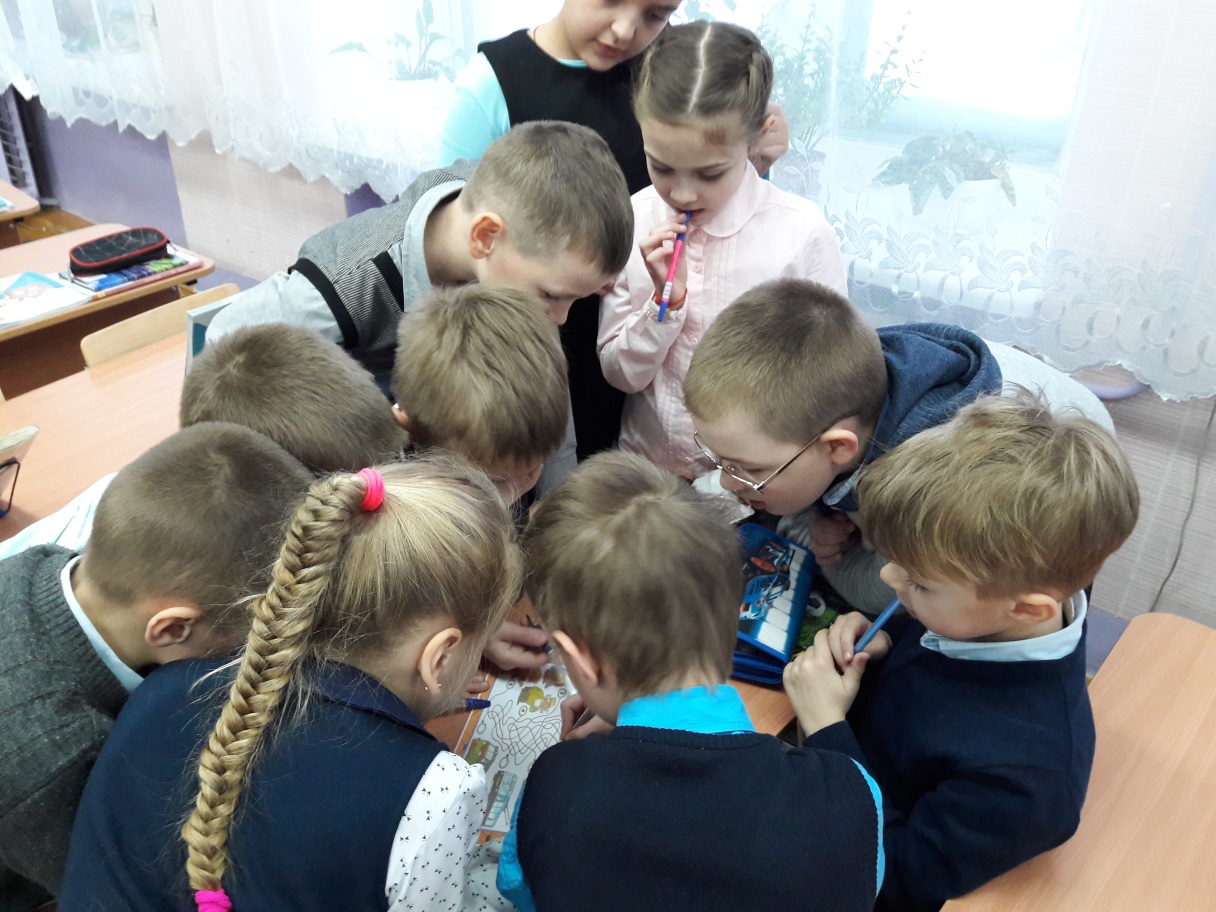 Все на зарядку. 2 чел
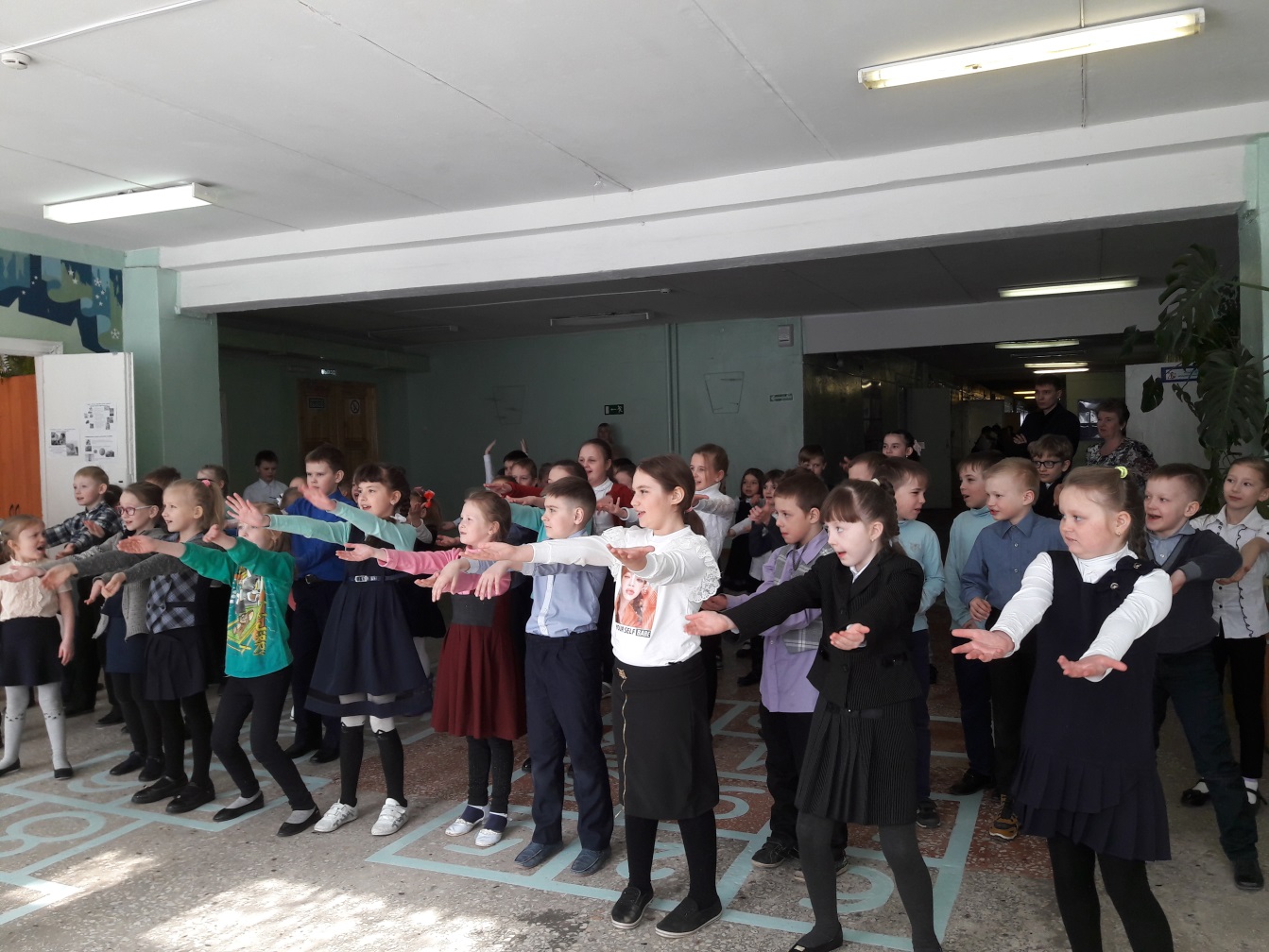 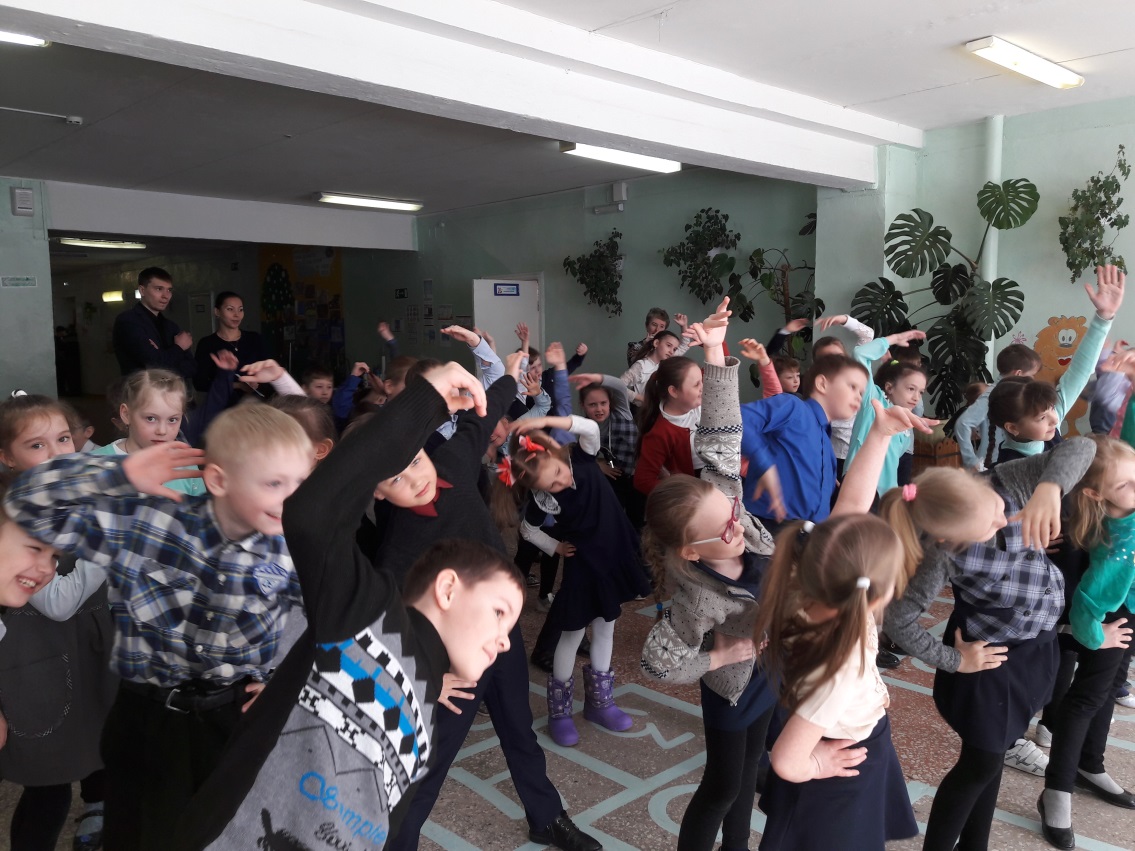 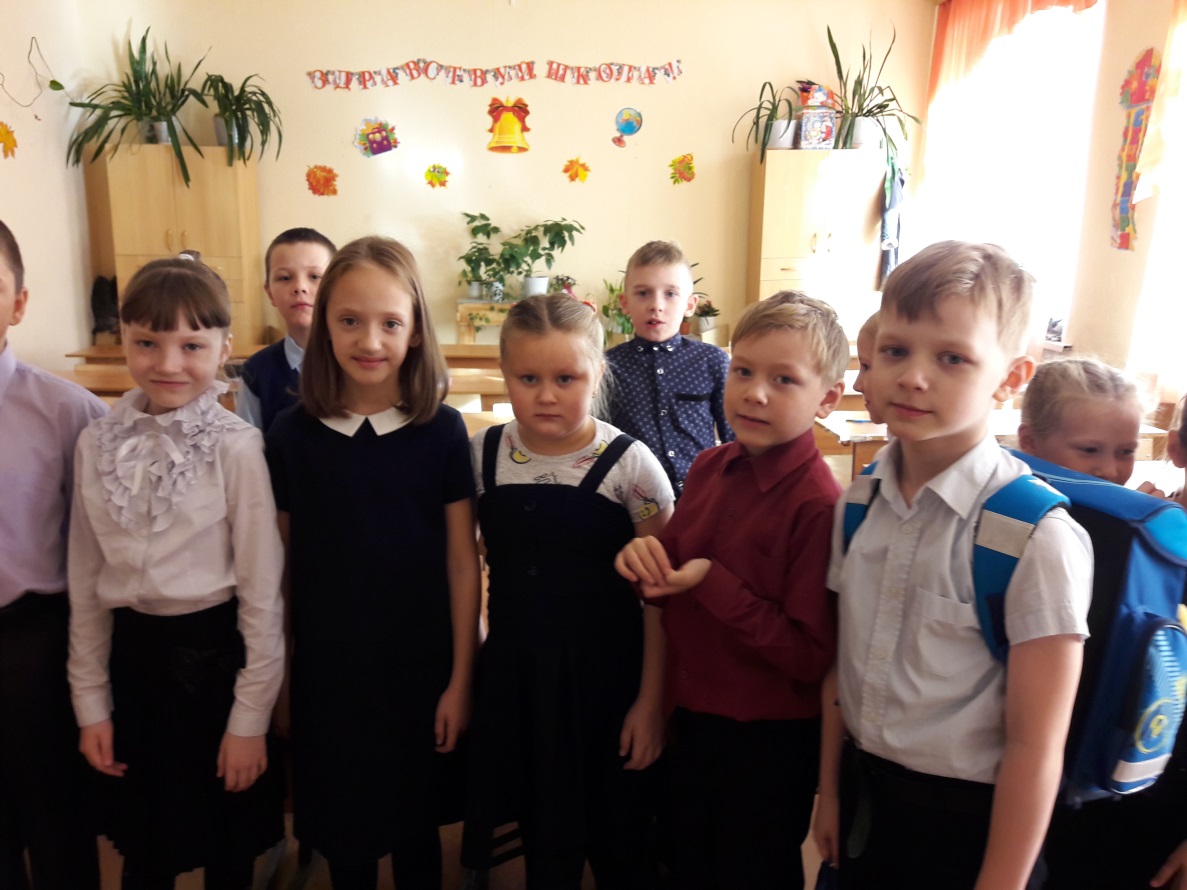 Географическая игра. 4 чел.
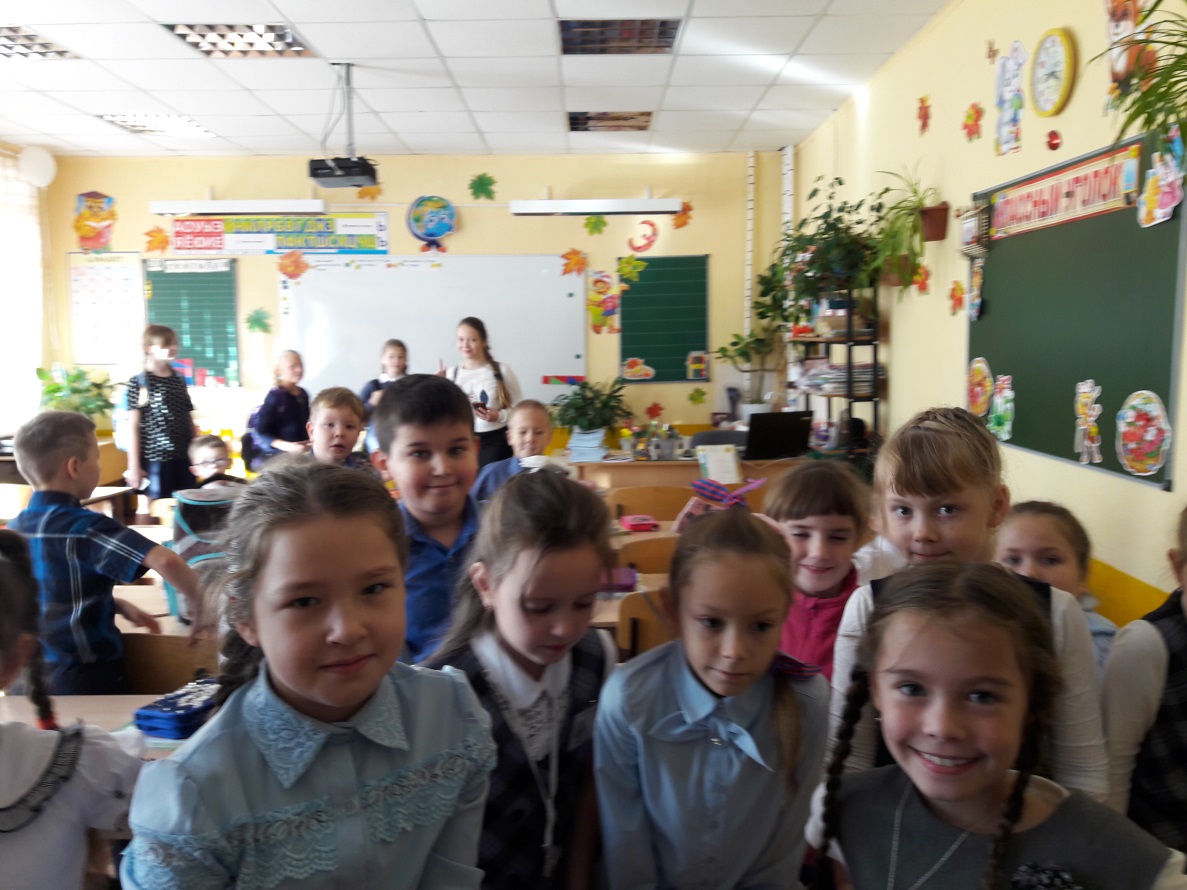 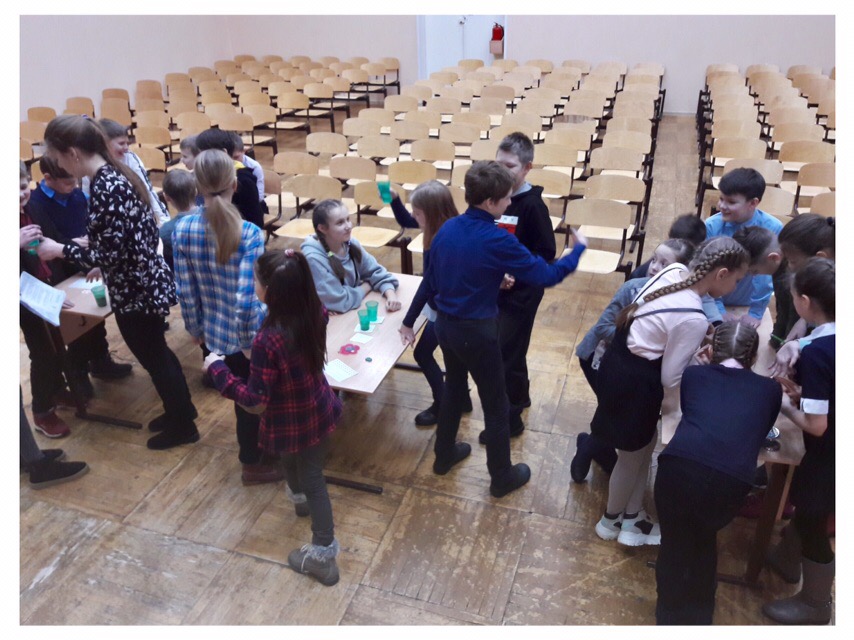 Урок здоровья. 4 чел.
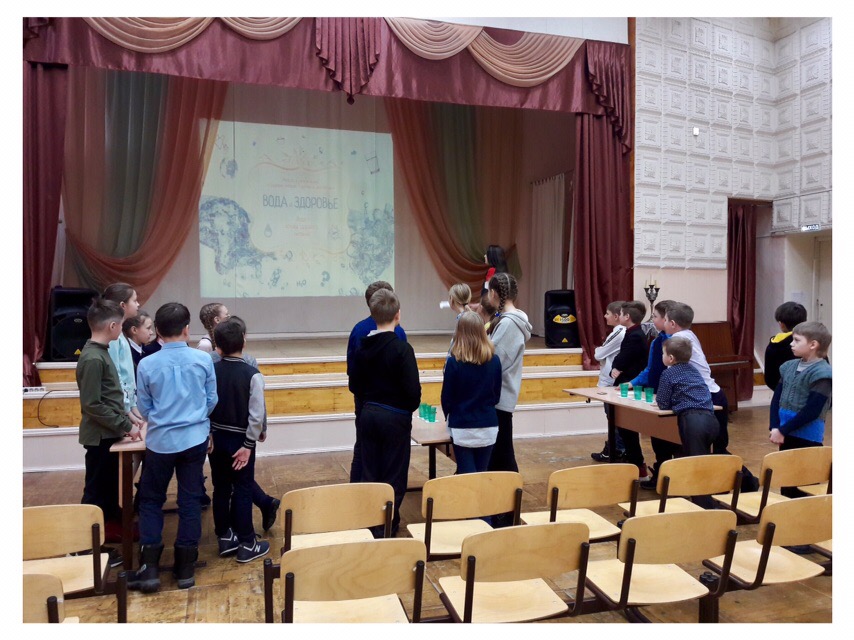 Мы только еще начинаем быть волонтерами, но нам нравится и мы хотим продолжать. Мы участвовали в форуме добровольчества «Добродвиж», так же наши учащиеся посещают центр серебряного волонтерства «Дари добро».
В 2022 году открылся в г. Печоре Добро.Центр, наши ребята принимают активное участие в их мероприятиях.
СПАСИБО ЗА ВНИМАНИЕ!